Algebraic operationsFill in the gaps
Silent Teacher
Intelligent practice
Narration
Your turn
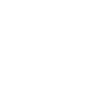 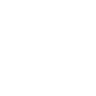 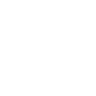 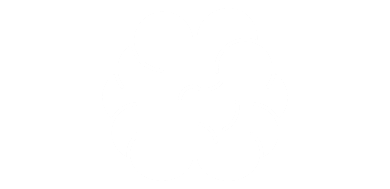 3a + 5a = 8a
3a x 7ab = 21a²b
3a (2a + 6b) = 6a² +18ab
Practice
Worked Example
Your turn
Start:   5a
Start:  7a
+3a = 


+5b =


× 7 =


× 2a =


× 4b =


× (9a +10b) =
+3a = 


+5b =


× 7 =


× 2a =


× 4b =


× (9a +10b) =
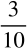 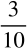 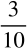 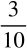 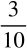 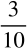 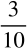 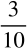 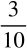 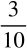 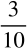 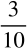 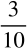 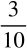 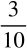 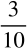 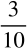 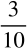 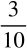 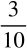